10 The V363 Aur Hβ trailed spectrum, magnified to show the phases 0.8–1.2. The emission feature is clearly seen ...
Mon Not R Astron Soc, Volume 353, Issue 4, October 2004, Pages 1135–1150, https://doi.org/10.1111/j.1365-2966.2004.08135.x
The content of this slide may be subject to copyright: please see the slide notes for details.
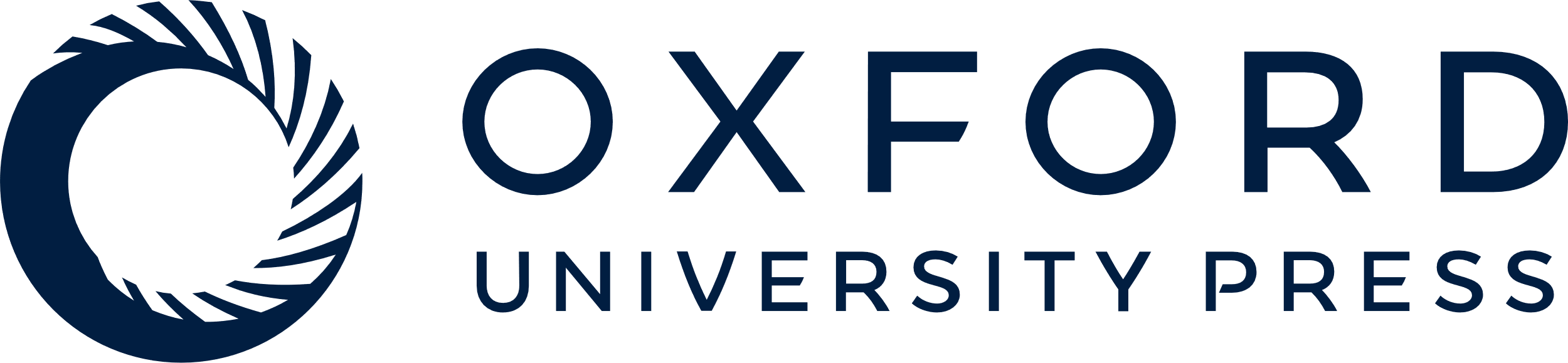 [Speaker Notes: 10 The V363 Aur Hβ trailed spectrum, magnified to show the phases 0.8–1.2. The emission feature is clearly seen around phase 0, moving from blue to red.


Unless provided in the caption above, the following copyright applies to the content of this slide: © 2004 RAS]